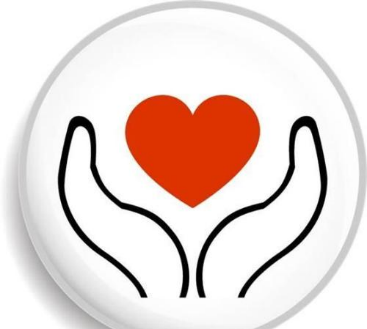 Giving and Receiving
An Overview of the Teaching Plan
Contents
My Demo Class
PART ONE

An Overview of the Teaching Plan

Intensive Course
Second-year Non-English Majors
Teaching Objectives
Knowledge
Skills
Critical Thinking 
        Abilities
1
Identify the writing styles of the two texts
Locate topic sentences and their supporting details
2
Knowledge
3
Get the key messages delivered in the texts
1
Identify an existing problem and provide concrete and specific solutions
2
Familiar themselves with the writing technique of exemplification
Skills
3
Employ different figures of speech in writings
1
Reflect on their family and school education concerning the issue :the value of giving
2
Refer to their own behavior towards those in need.
Critical Thinking      Abilities
3
Work out possible ways to promote real connection between people
Teaching Procedures
Pre-Class  Learning
Listen to the recordings of the two texts,  read aloud and make sure they pronounce every new word correctly  


Build up their vocabulary banks


Think about the warm-up questions that are given in advance
   

Search and read about topic-related information, here in this case ,the Rockefellers, Bill & Melinda Gates Foundation , the famous letter written by Mark Zuckerberg to his first daughter Max and also renowned philanthropists in China
In-Class Text Comprehension & Discussions (6 class periods)
Post-Class Activities
Conduct a survey among your classmates, asking them the way they interact with people with disabilities, analyze their inappropriate behaviors  and work out better ways to help these people. 


  Writing  assignment based on your findings of the survey.
Teaching Methods
Student-centered Teaching Approach


Task-based Language Teaching
PART TWO
Demo Class
The Value of Giving

                                Andree Aelion Brooks
Identify  the theme
Learn to adopt good examples
Teaching
Objectives
Employ parallel structure in writing
Use action verbs
The expressions used by the author to refer to these wealthy young people

advantaged                               
fortunate
 wealthy
privileged
   
  He was born with a silver spoon in his mouth.
1       There are disadvantages to being advantaged. One is growing up feeling guilty and uncomfortable about the money that you do have. Another is not really comprehending what life is like outside the Garden of Eden. That sort of closed-mindedness is probably responsible for the often arrogant attitude certain wealthy young people display toward their less fortunate peers. But I think it is wrong to blame the kids por their parents entirely. Many of the parents do not readily concern themselves with teaching such behavior or feelings because they probably do not easily identify with either the guilt or the closed-mindedness, having grown up themselves under very different circumstances.
Disadvantages of being advantaged
not comprehending what life is like outside their own world
feeling guilty
 uncomfortable
arrogant attitude
closed-mindedness
self-centered
in lack of awareness
carefree
2     How, then, to behave? Giving a fortunate child a chance to help others should be as fundamental a part of upbringing as, say, learning chemistry or calculus. Why so? It helps foster a healthy personality by being yet another way for that child to feel valuable. It helps the teenager develop a more passionate outlook. And it genuinely accomplishes some good. Insisting  that a small portion of that child’s own money be donated to a charity or a cause is one way. Said Mr. Levy, “ I tell parents that an important lesson is learning that the money is not there for yourself. You have a responsibility toward others?” one idea is  to set up a small family charity. The parents can supply some of the money with the children contributing, too. The amount need not be large. Certainly it does not have to be thousands of dollars. The family could then meet to discuss and vote upon which organization should get a check that particular month or quarter—and why. Causes could include the local church, soup kitchen, a conversation center, or cancer or AIDS research. The children should be required to put in something of their own each month.
Para.2      Reading Comprehension
Theme： Giving a fortunate child a chance to help others should be as fundamental a part of upbringing as, say, learning chemistry or calculus.

   fundamental: important and essential
   
   upbringing: the way in which a child is cared for and taught while he is     growing up
    a. Martin’s upbringing shaped his whole life.
Why should fortunate children be given a chance to help others?

It helps foster a healthy personality by being yet another way for that child to feel valuable.  
It helps the teenager develop a more passionate outlook.
It genuinely accomplishes some good. 

foster: develop ; promote the growth of sth.
a.  The teacher’s task is to foster learning.
b. Appropriate praise helps a child foster a sense of self-worth.
Writing Exercises
What are the benefits of reading good books?
It helps us 
It helps us
It helps us

How does the Internet benefit us?
It enables us to 
It enables us to
It enables us to
Insisting that a small portion of the child’s own money be donated to a charity or a cause is one way. 


What is done exactly with the money ?
3     That has been the way each generation of Rockefeller has been raised. “ from the time I was five years old I got an allowance that gradually increased from fifteen cents to five dollars a week,” noted one Rockefeller. “ there were three little jewelry boxes. I got fifteen cents to spend, fifteen cents to save, and fifteen cents to give away. Every Christmas my father would sit down with me and we’d decide who I'd give the one in the third box to. It was a real ritual, one of the times we were closest.”
Was there any set amount of money at your own disposal when you were a kid? How would you usually spend that money? Was there any guidance from your parents  in terms of how you should spend your own money?


 Have you learned any lessons from your parents about money? Were there any serious talks in your family about the issue concerning money?


 What is your philosophy towards money? Is it shaped by your family   upbringing?
4       If the child prefers to donate the time instead of money, then this might be encouraged, too. Several private-school children told me how good they felt about themselves after they had worked directly on something like this—whether it was a fund-raiser for the school’s scholarship fund or personally making gifts for poor children for Christmas. Certainly it is a way to get teenagers, who tend to be self- centered anyway,  a little more interested in others. It also gives them a chance to meet people in other circumstances.
5      Some schools in New York City foster this by making community service a graduation requirement. When a group of teenagers from those schools were interviewed by the New York Times  about their feelings after working in a soup kitchen, all admitted that they had never really felt the direct impact of poverty before. Said one, “ You know how sometimes you open a refrigerator and complain there’s nothing to eat? I’ll never do that again.” A few recognized it was the first time they had ever had a chance to get to know somebody who was down his luck. And that changed their feelings quite a bit about the poor. Others said that they hoped that one day they would be in a position to really help. And this would enable them to better understand the needs of others—the beginning, one hopes, of the notion that privilege can put somebody in a position to further social justice. Though it may all sound  arrogant, it is certainly a way to help realize that some of the great satisfactions in life come from giving and doing for others, a concept to which these children rarely appear to be exposed.
Voices of these teenagers after working in a soup kitchen

They had never really felt the direct impact of poverty before.
Their feelings about the poor were changed.
They hoped that one day they would be in a position to really help.
How do you understand the statement “Privilege can put somebody in a position to further social justice?
6    “ There is just so much room in a child’s heart for compassion toward others burdened by problems never actuality seen,” writes Robert Cole in Privileged Ones. “ When a moment of reflection has prompted uncertainty, sadness and worry, I have heard these quite fortunate boys and girls remark regretfully upon their own attitudes,  their lack of awareness, their all too carefree days.” in other words, a privileged upbringing, unrestrained by reality and an involvement with others, has the capacity to provide yet another blow to low self-esteem because it can make a child feel inadequate when dealing with the “wilder world.”
the vital importance of giving  fortunate children a chance by their parents and schools to help others 

   These children won’t understand this on their own until they are given the chances to see, to feel, to experience on their own. 

   
   Are our children overprotected in their own Gardens of Eden?
Who was the giver? Who was the receiver? And more importantly, does it even matter?

Sometimes you are giving and sometimes you are receiving, but it doesn't really matter because the real reward of that give and take doesn’t lie in the value of what’s being exchanged. The real reward lies in what flows between us—our connection.
Thank you!